Муниципальное образовательное учреждение детский сад
«Росинка»
Работа образовательного учреждения в условиях нового образовательного стандарта.



2014-2015 учебный год
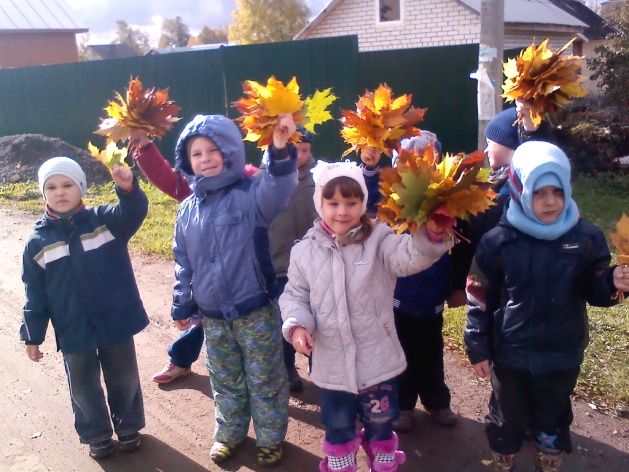 МДОУ детский сад «Росинка»
общеразвивающего вида

 обеспечивает воспитание, обучение, присмотр, уход  и оздоровление воспитанников в возрасте от 1,6 до 7 лет.
Комплектование МДОУ
2013-2014 учебный год –
 92 воспитанника

2014-2015 учебный год –
92 воспитанника
Группы
5 возрастных групп:
 ясли – 1 младшая (1,6 -3 лет) «Пчёлки»
2 младшая (3-4 года) «Светлячок»
Средняя группа – (4-5 лет) «Весёлые мышата»
Старшая группа (комбинированная) (5-6 лет) «Непоседы»
Группа кратковременного пребывания 
    «Вместе с мамой» (1,4 – 3 лет)
Педагогический коллектив:
8 воспитателей
Музыкальный руководитель
Инструктор по физкультуре
Учитель-логопед, дефектолог
Педагог-психолог
Старший воспитатель
Образовательный процесс
строится в соответствии с основной общеобразовательной программой МДОУ детского сада «Росинка» 
в основе которой,
 программа 
«От рождения до школы» под ред. Н.Е. Вераксы, а также коррекционно - развивающие программы.
Планирование психолого-педагогической работы
Социально-коммуникативное развитие

Познавательное развитие

Речевое развитие

Художественно-эстетическое развитие

Физическое развитие
Воспитание, обучение и оздоровление
в режимных моментах
в непосредственно-образовательной деятельности (на занятиях)
в дополнительно-образовательной деятельности (на кружках)
 в совместной и самостоятельной деятельности
 при организации индивидуальной работы
 на прогулке
Непосредственно-образовательная деятельность(занятия)
Познание (ознакомление с окружающим, математика)
Коммуникация (развитие речи, чтение художественной литературы)
Художественное творчество(рисование, лепка, аппликация)
Музыка
Физкультура
Дополнительно-образовательная деятельность (кружки)
2014-2015 уч.г.
«Умные ручки» (Широбокова И.Г.)
«Разноцветные фигурки» (Мигачёва Г.Н.)
«Завиток» (Былкова Е.В.)
«Волшебные кисточки»(Осипова Н.П.)
«Мышкарята» (Букина Е.В.)
«Оригами» (Макарова Е.Ю.)
«В гостях у сказки» (Лазарова Н.А.)
«Логоритмика» (Шамина Л.Н.)
«Школа Звукарика»(Богослова Т.Ю.)
«Бим-бам-бом» (Розанова О.И.)
«Фитбол» (Тюрина Т.Н.)
Традиционные мероприятия
День здоровья
День матери
Масленица
Мама, папа, я – спортивная семья
Сезонные праздники и др.
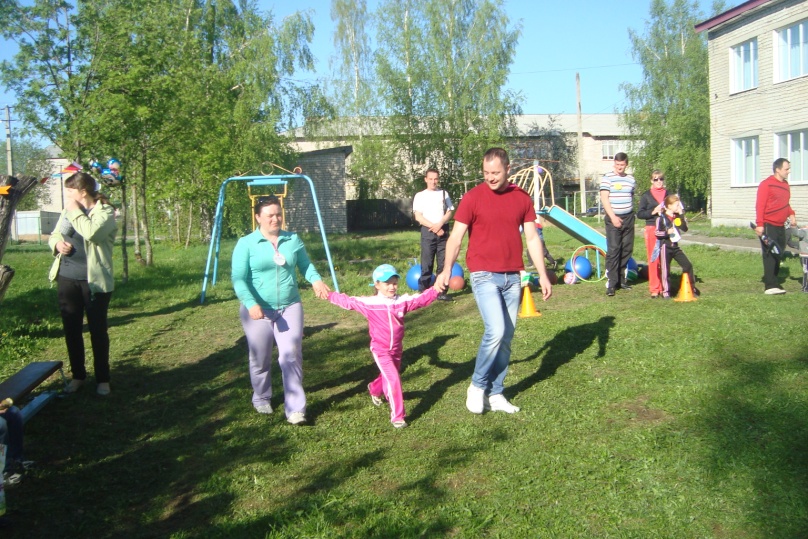 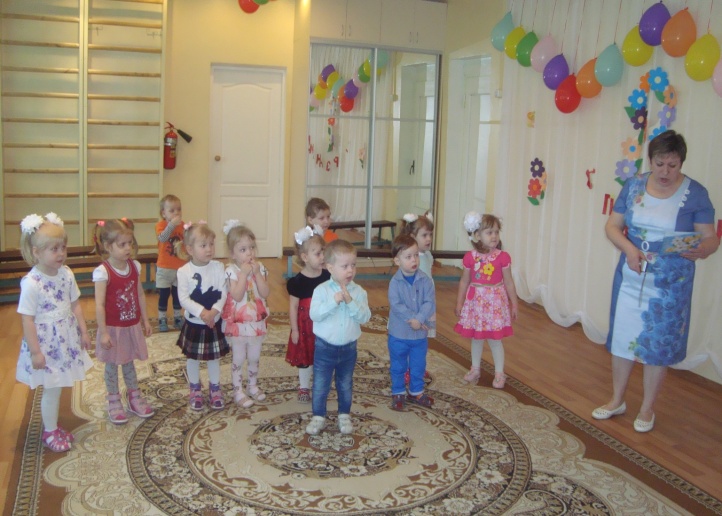 Спортивные праздники, досуги, развлечения
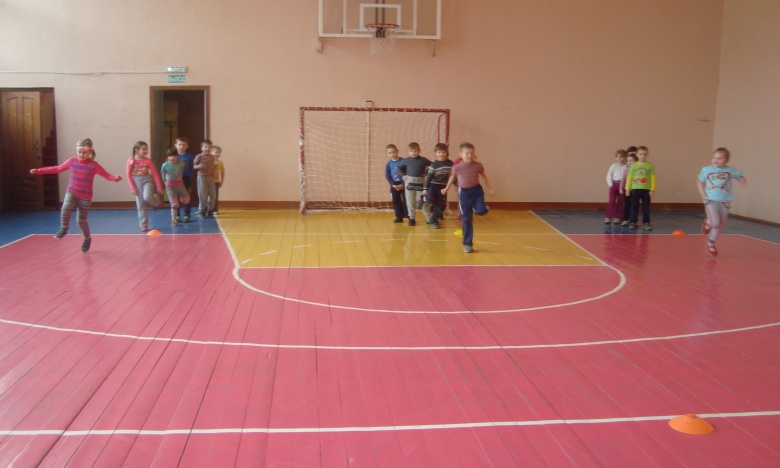 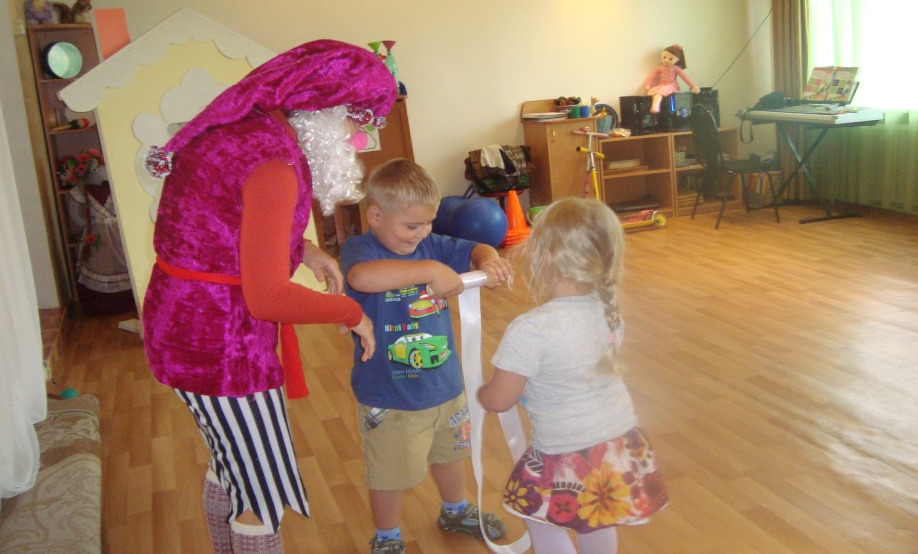 Летняя оздоровительная работа
«Малые олимпийские игры»
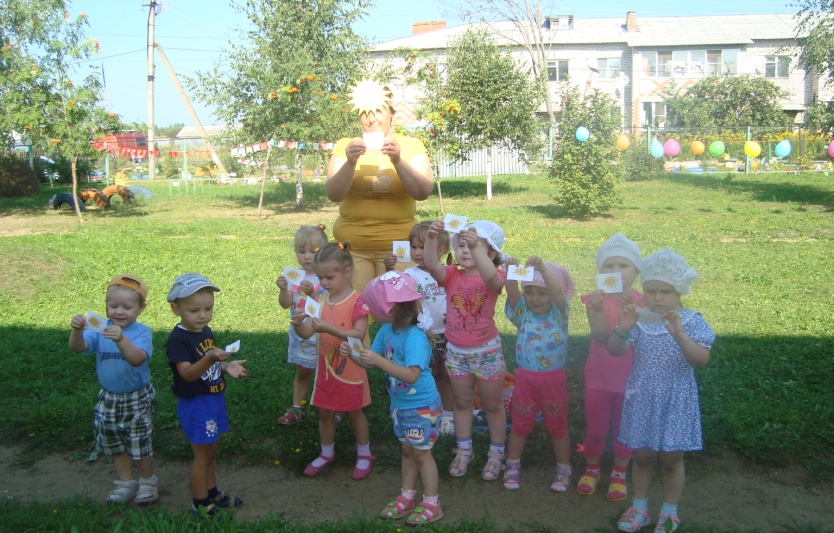 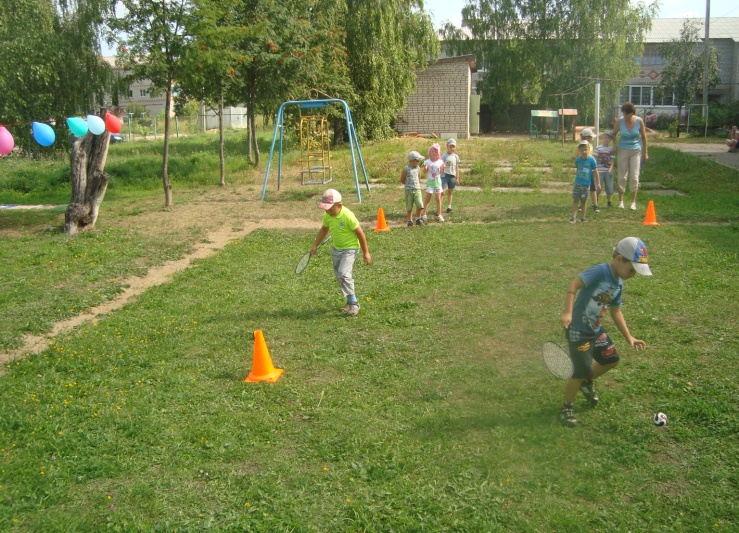 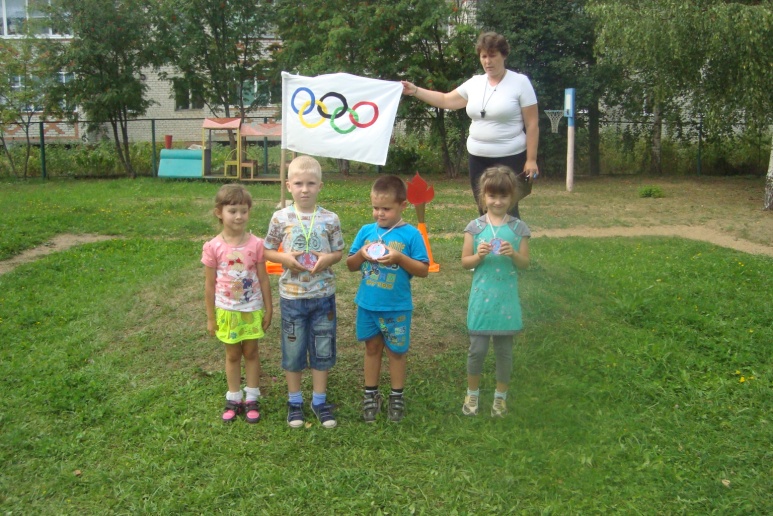 Праздники, экскурсии, конкурсы, соревнования
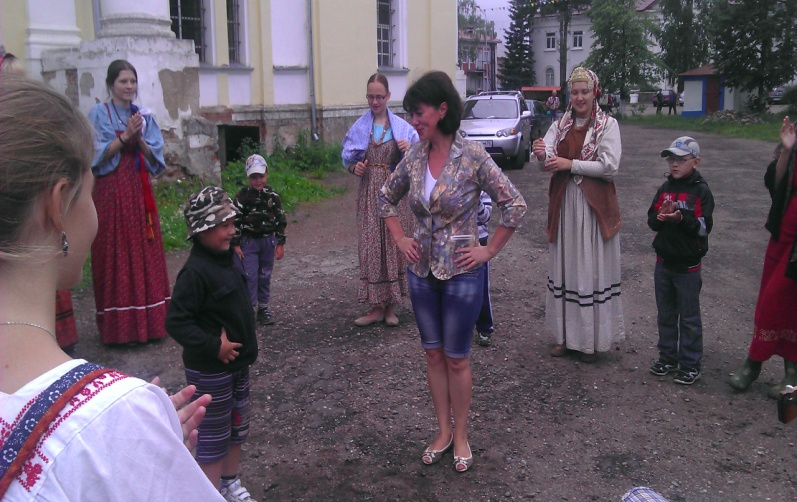 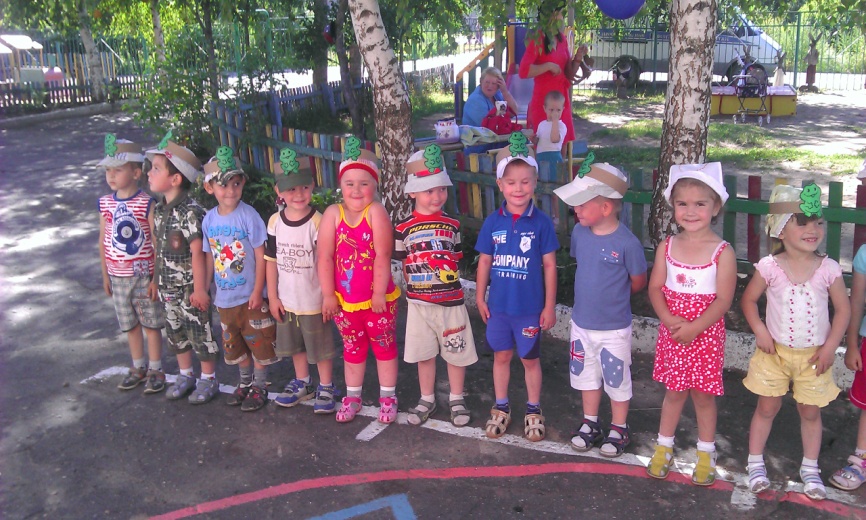 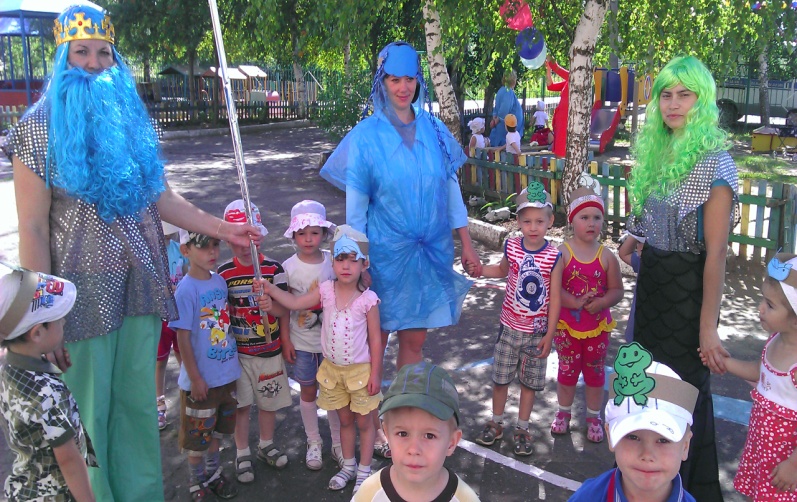 Тропа Здоровья
Развивающая предметно-пространственная среда МДОУ
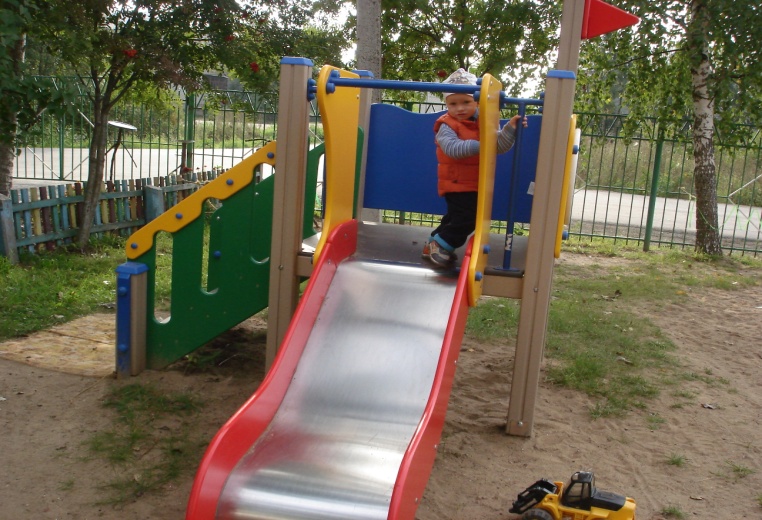 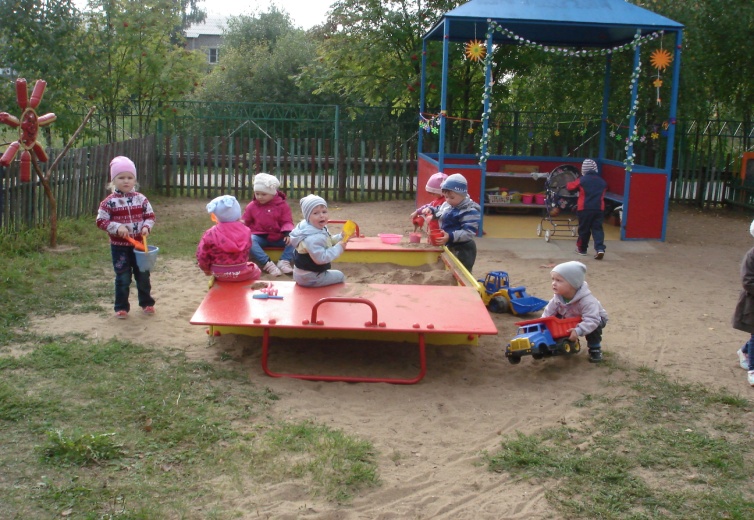 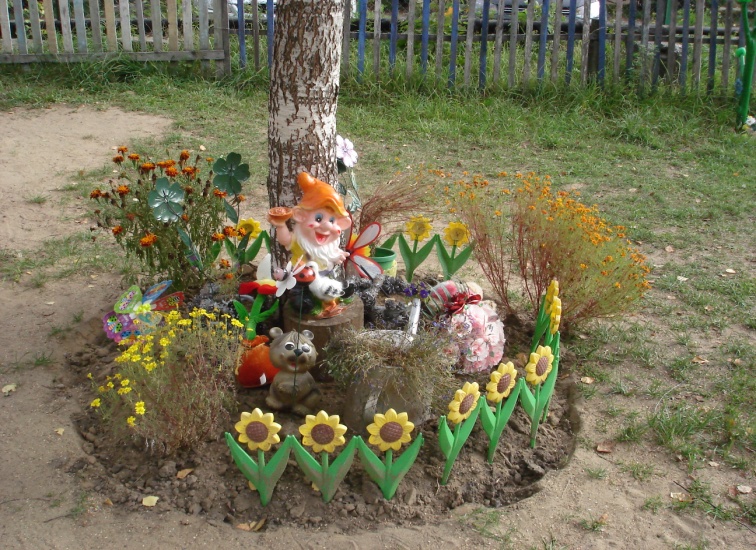 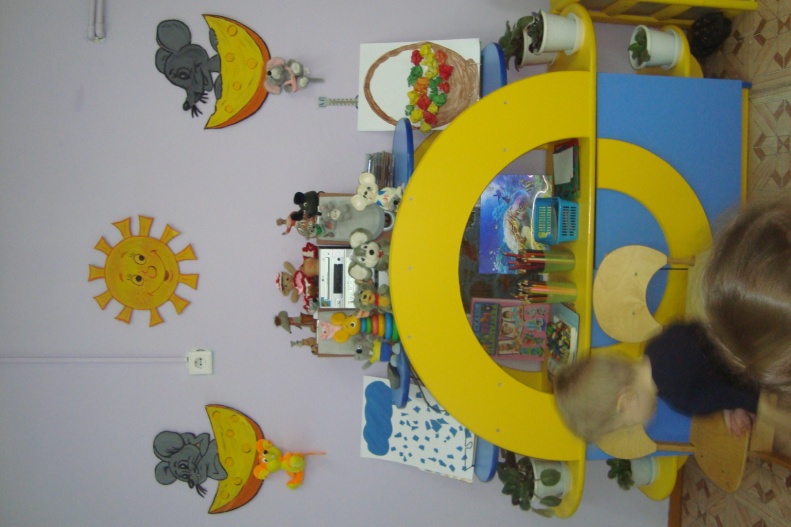 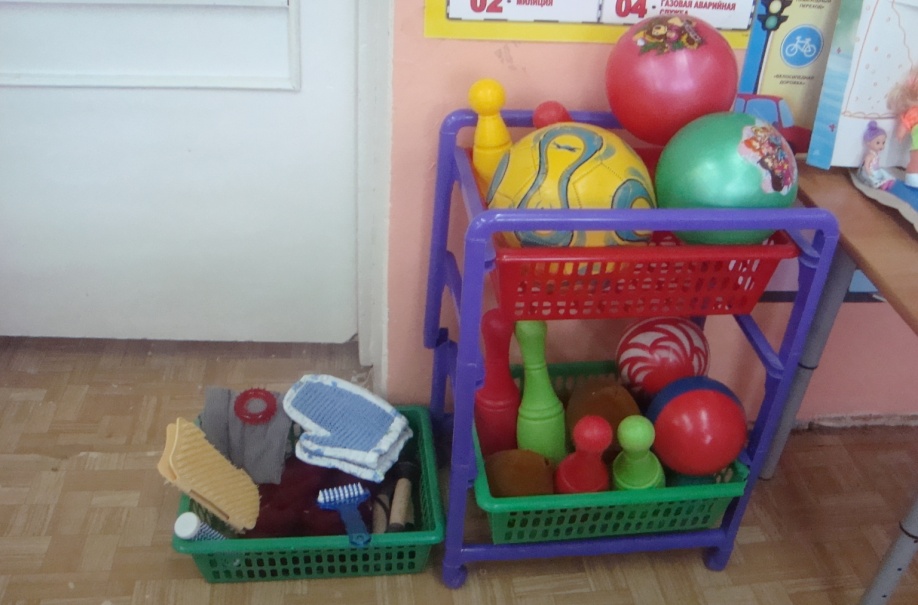 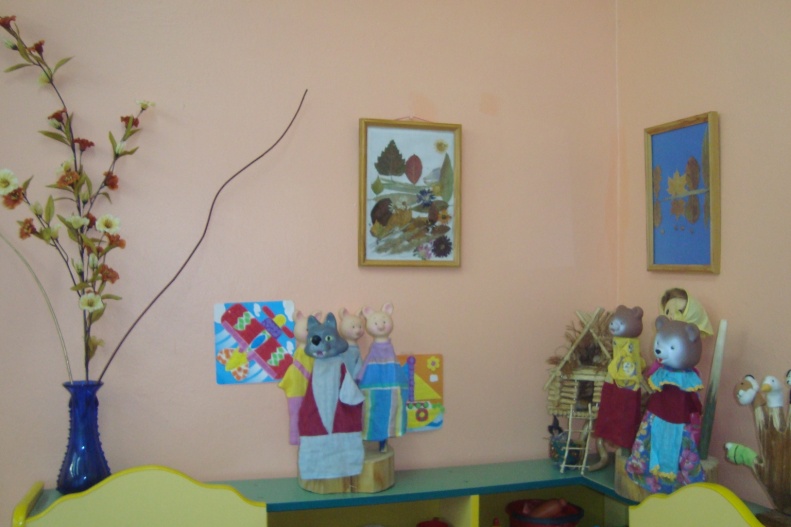 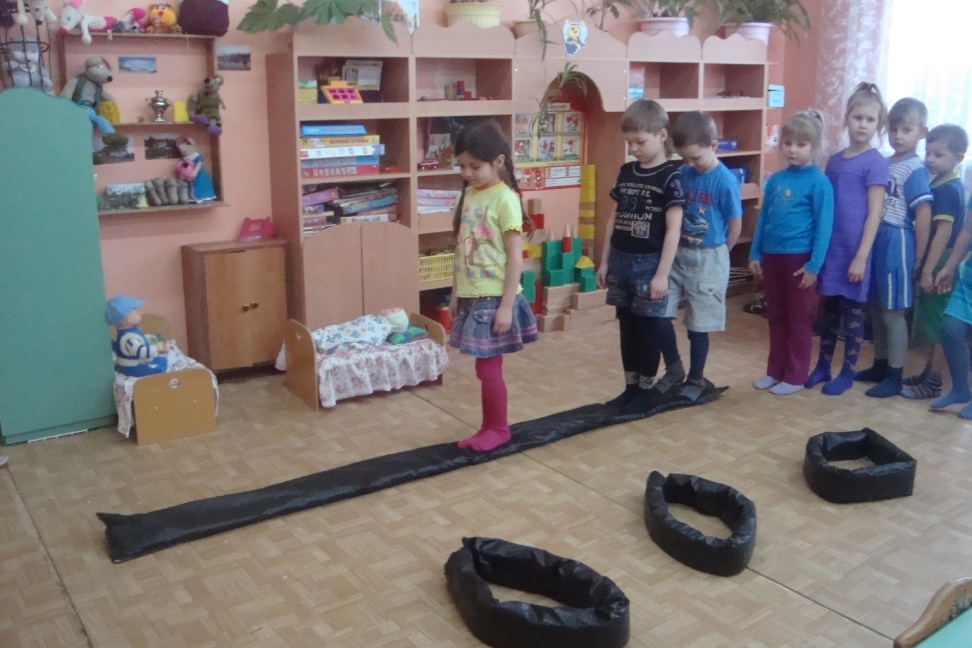 Районные мероприятия
«Апрельская веснушка»
1 место – номинация «Художественное творчество»
2 место – номинация «Танец»
2 место – номинация «Шумовой оркестр»

«Малые олимпийские игры»
Грамота «Самая организованная команда»
Районный конкурс «Очумелые ручки»
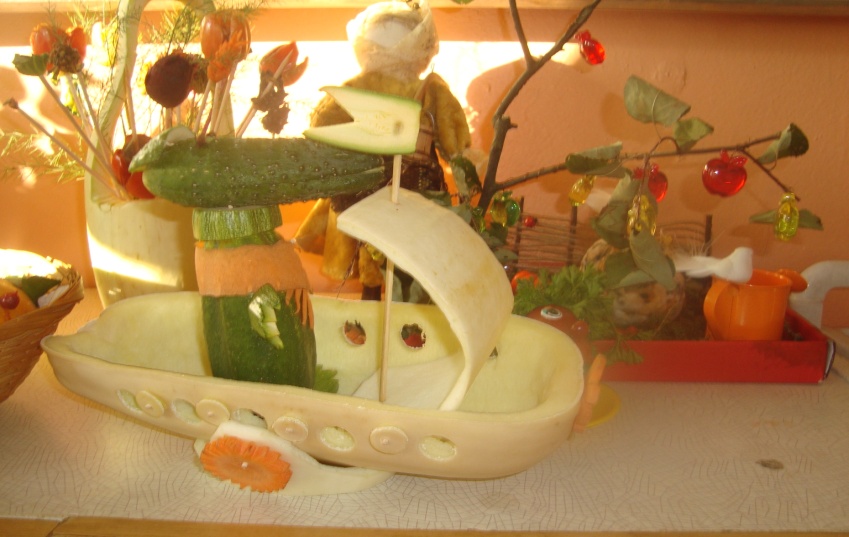 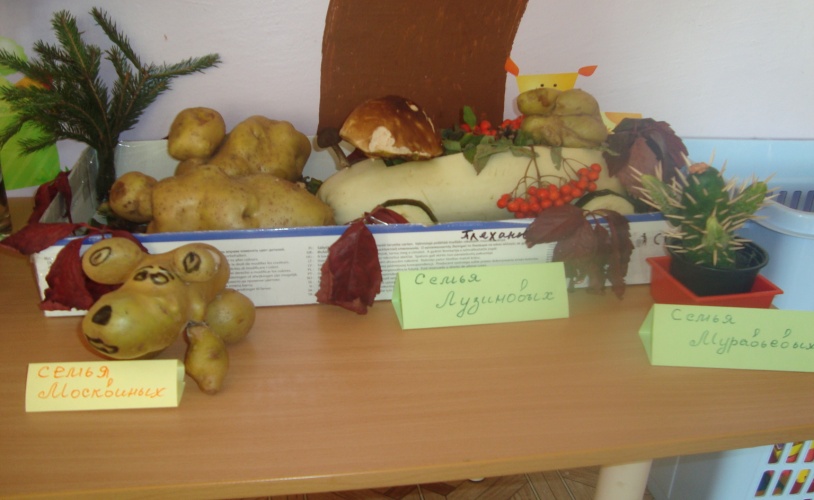 Педагоги
Проходят курсы повышения квалификации
Участвуют в работе семинаров, педсоветов, заседаниях творческой группы
Проводят открытые занятия
Участвуют в конкурсах профессионального мастерства
На базе МДОУ проходят конференции, семинары, МО педагогов
Районная конференция работников дошкольных учреждений

Районный семинар                                   Мо инструкторов физкультуры                 
 «Детский сад –
 территория здоровья»
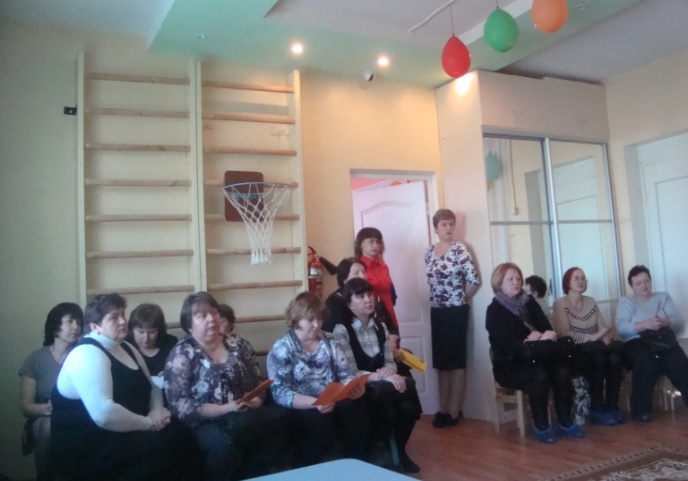 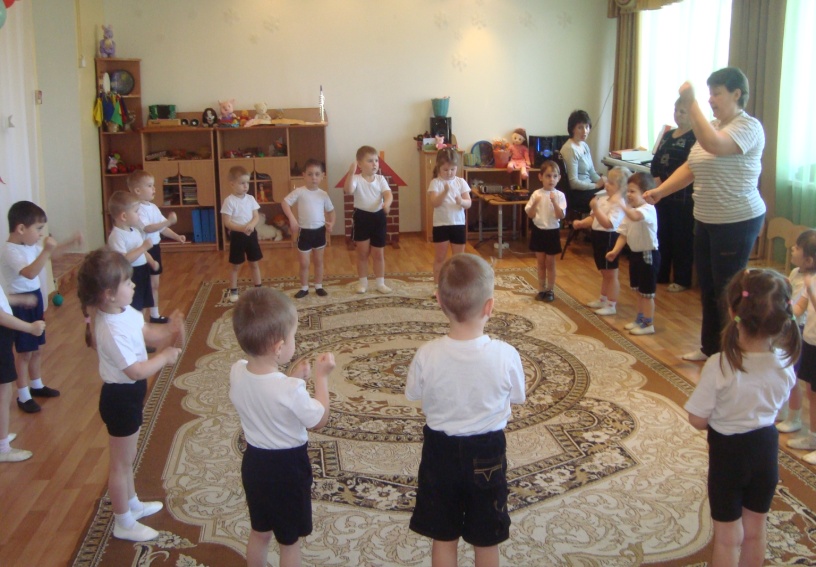 МО музыкальных руководителей
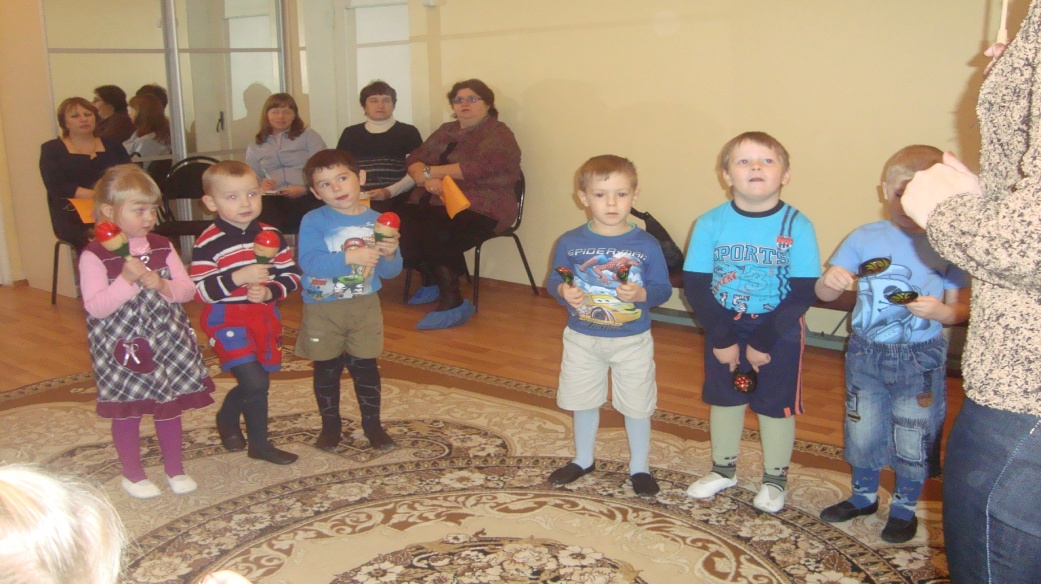 МО учителей-логопедов
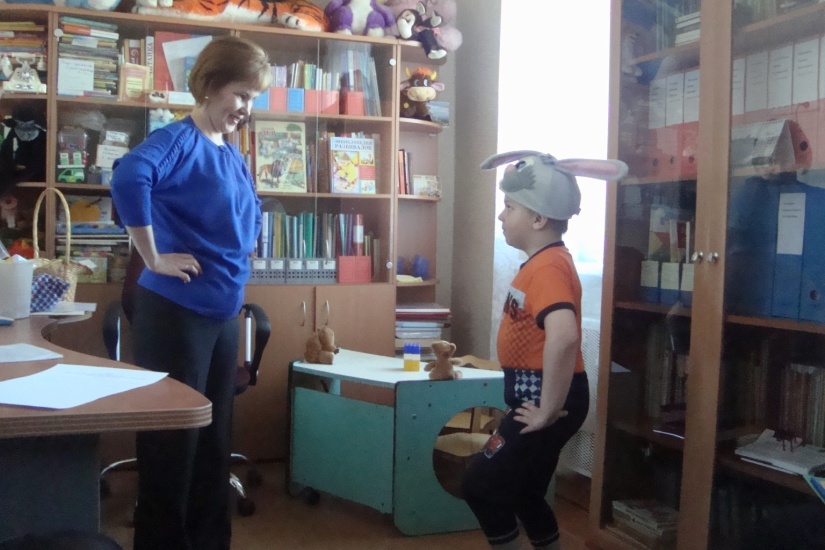 Районный конкурс «Воспитатель года»
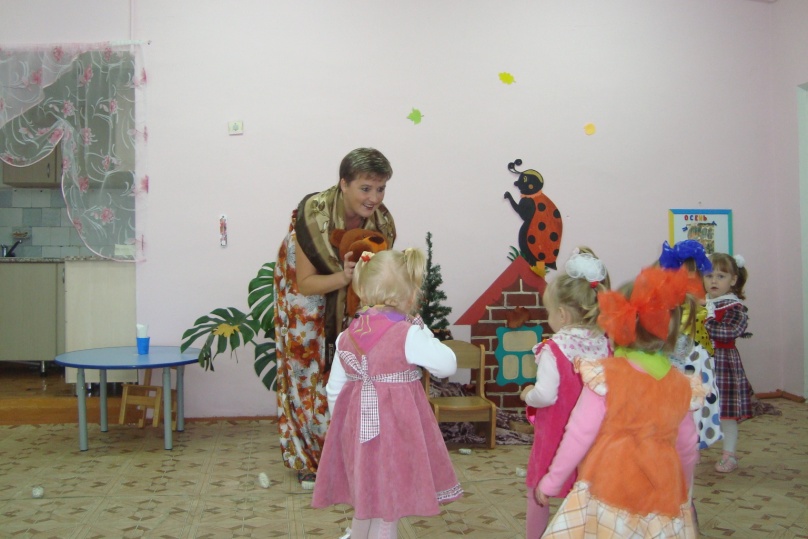 Макарова Е.Ю.
Былкова Е.В.
Тюрина Т.Н.
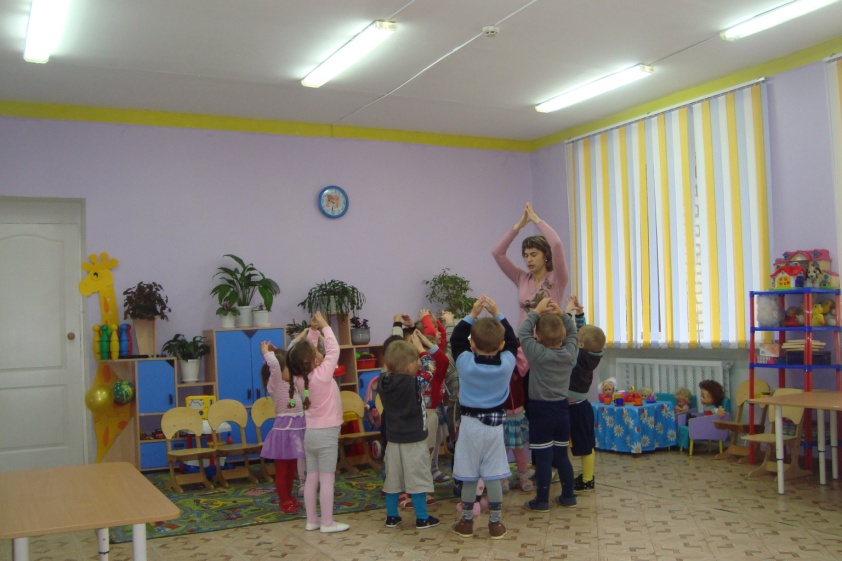 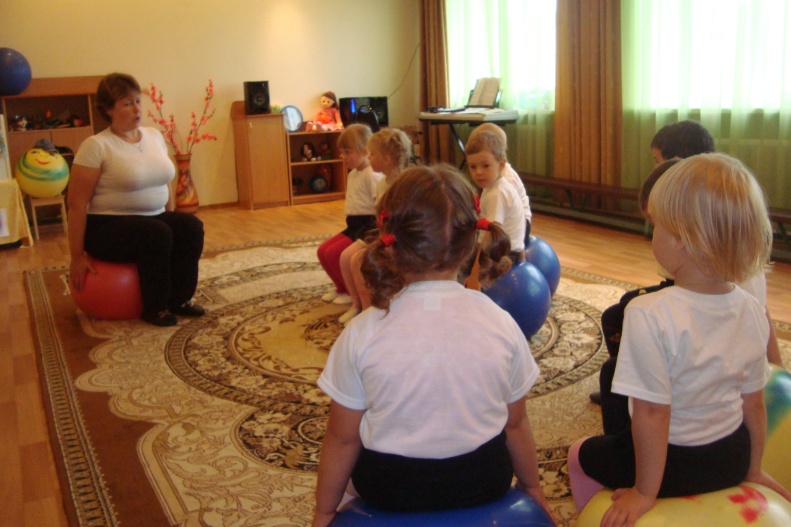 Переходящий кубок
«Лучшее дошкольное учреждение»!
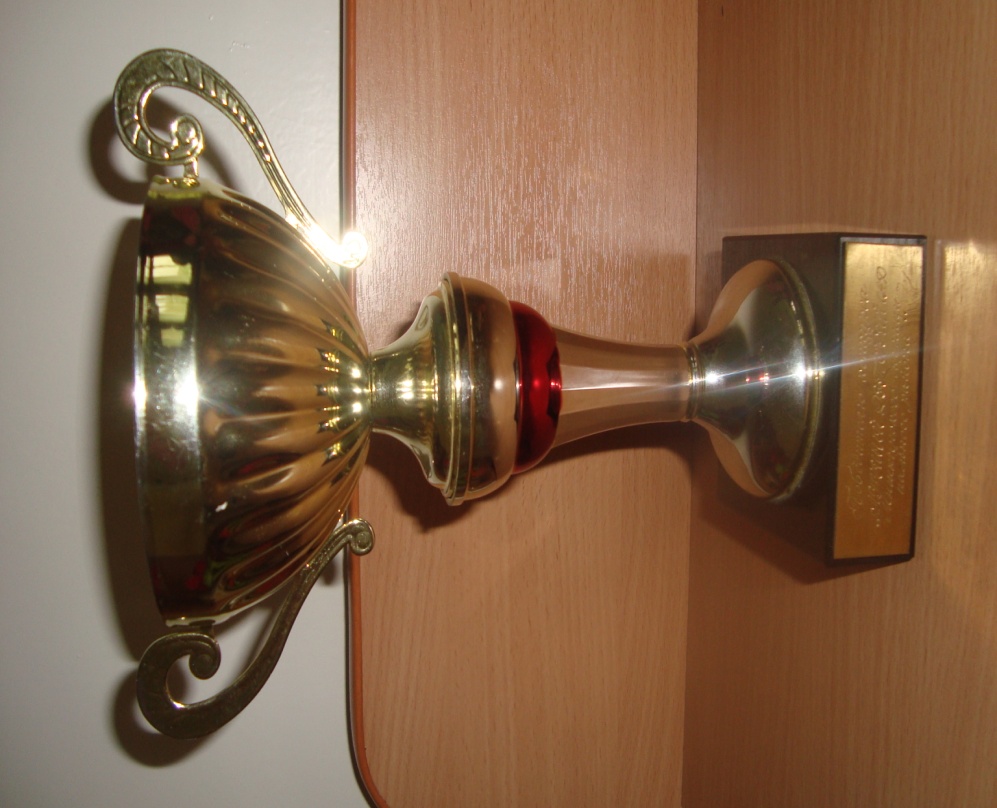 Основная цель работы учреждения в 2014-2015 учебном году:
Создание условий для получения гарантированного дошкольного образования всем детям, независимо от состояния здоровья и уровня развития.
Задачи:
Реализация основной общеобразовательной программы в соответствии с ФГОС ДОУ
Сохранение, укрепление физического и психического здоровья  детей
Осуществление необходимой коррекционно-развивающей работы с детьми с ОВЗ
Взаимодействие с родителями воспитанников для обеспечения полноценного развития детей и др.
Благодарим Вас, 
родители наших воспитанников,
  за помощь и участие в организации 
воспитательно-образовательного процесса!


Спасибо за внимание!